PO-VO traject
Voortgezet onderwijs
Primair onderwijs
Samen op weg naar een nieuwe passende plek op het voortgezet onderwijs!
Voortgezet onderwijs maakt ook de stap naar passend onderwijs
Vroeger zak geld per leerling die extra zorg nodig had
Nu extra budget om álle kinderen onderwijs naar behoefte te kunnen geven.
Kleinere klassen, extra hulp voor dyslecten, begeleiding kinderen met autisme, adhd, etc.
Die behoefte geeft de basisschool door aan het VO
VO kijkt of ze de onderwijsbehoefte/zorg kunnen bieden, zo niet dan moeten ze samen met ouders een alternatief zoeken
Een passende plek Hoe vinden we die?
Onderwijsbehoeften goed in beeld krijgen:

Kinderen volgen in hun ontwikkeling tijdens de hele basisschoolperiode:
Cognitief: observaties, toetsen methode, toetsen LVS (cito)
Sociaal/emotioneel: observaties, gesprekjes, SAQI (najaar en voorjaar)
(Rapport)gesprekken met ouders
Groep 7
Het potloodadvies:
Een voorlopig advies gegeven door leerkrachten groep 7, IB en directie.
Kijken naar cito leerlingvolgsysteem, methodetoetsen, sociaal/emotionele ontwikkeling (SAQI), kindkenmerken
Onderwijsbehoeften nogmaals duidelijk weergeven in overdracht naar groep 8
Groep 8
VO avond.
SAQI
Bezoek middelbare scholen met kinderen
M8 toetsronde
Definitief advies (gegeven door leerkrachten groep 8, IB en directie) 
Adviesgesprekken met ouders én kinderen (geen tweede rapportgesprek)
Vaststellen onderwijsbehoeften in DOD (digitaal overdrachtsdossier)
Indien nodig vooraanmelden op VO
Aanmelden op VO
Vervolg groep 8
Eindtoets Route 8  

Bij hogere score advies heroverwegen (hoeft niet altijd een aanpassing tot gevolg te hebben)
Leerkracht groep 8 spreekt kinderen door met het VO
Eindtoets Route 8
Op zoek naar eindtoets die beter aansluit bij onze visie op goed onderwijs: route 8
Adaptief: ieder kind bewandelt zijn eigen route door de toets
Digitaal
In het lokaal van groep 8C (Maike en Carine) krijgt u hier meer informatie over.
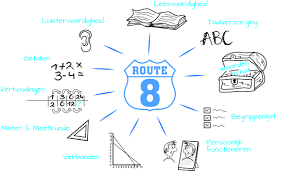 Tijdpad
Okt:			Info-avond VO
Nov:			tijdens rapportgesprek 				vooraanmelders in beeld krijgen
Dec/jan:		scholen bezoeken
Dec:			SAQI
Jan:			M8 toetsen
Eind jan:		DOD vooraanmelders mee aan 			ouders
30 jan- 3 feb:	vooraanmelding VO
Vervolg tijdpad
13- 17 feb:			adviesgesprekken
Eind feb/maart:		DOD mee naar huis
6- 10 maart:			aanmeldingsweek
Mei week 19		Route 8
Mei:				uitslag Route 8
Mei:				eventueel heroverwegen 				advies
Mei/juni:			doorspreken leerlingen VO
Handige websites
http://www.swveindhovenkempenland.nl/

http://www.devogids.nl/
Vragen?